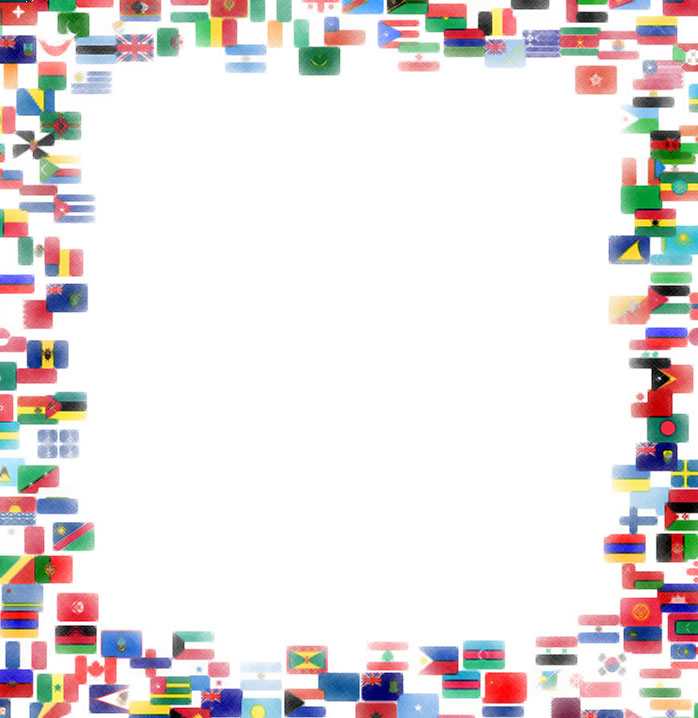 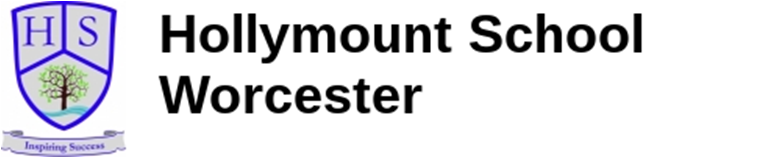 Hollymount  School
2015-2016
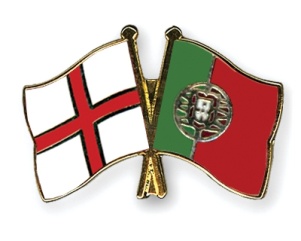 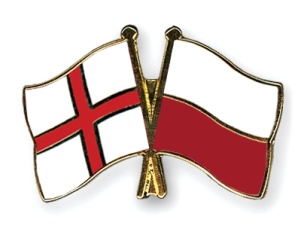 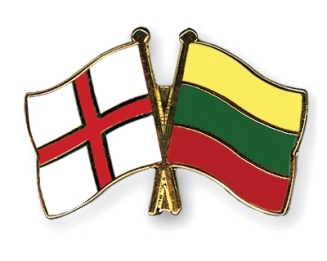 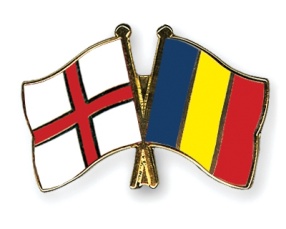 EAL
Vocabulary
Book
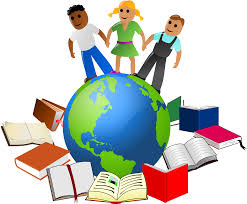 (Term 1)
Pets
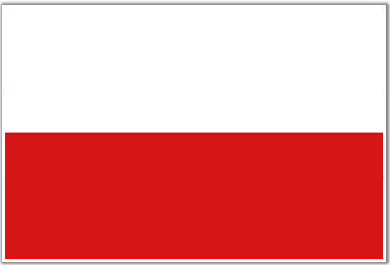 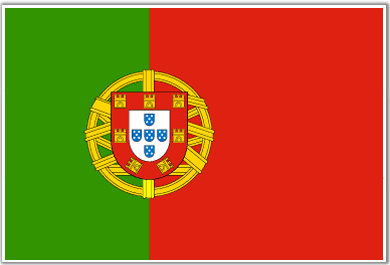 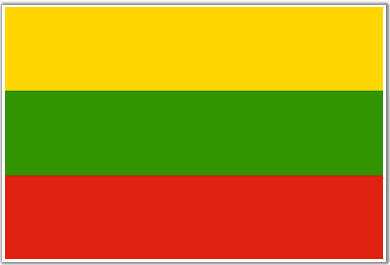 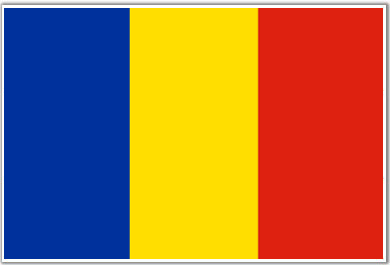 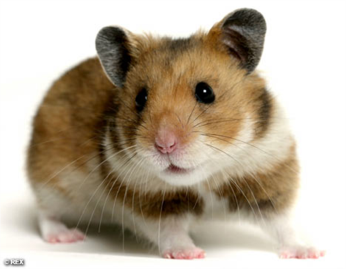 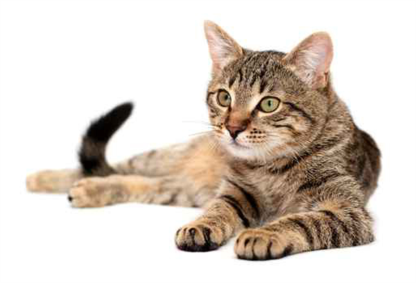 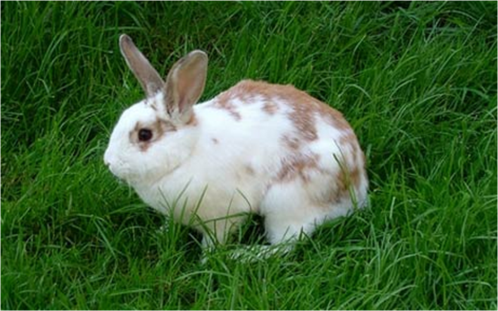 rabbit
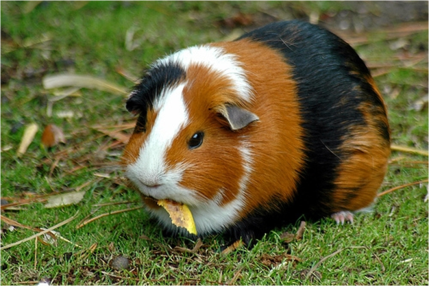 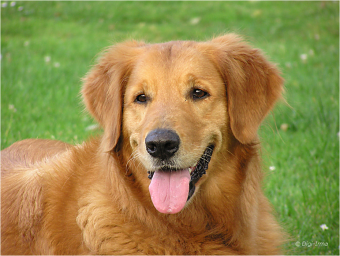 cat
dog
hamster
guinea pig
fish
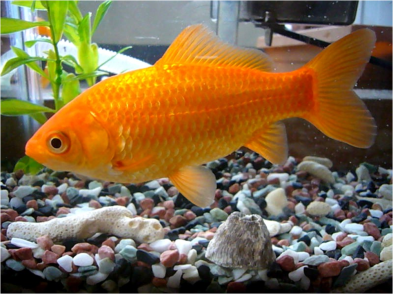 mouse
budgie
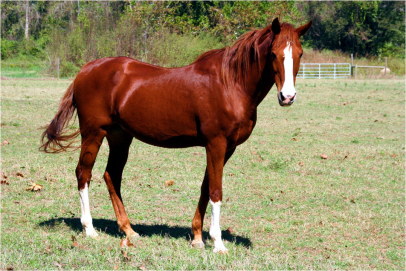 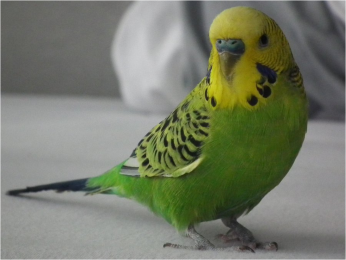 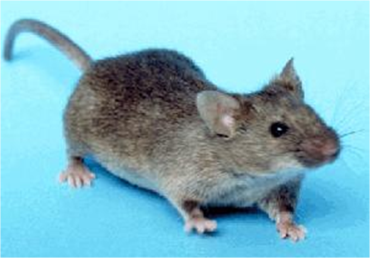 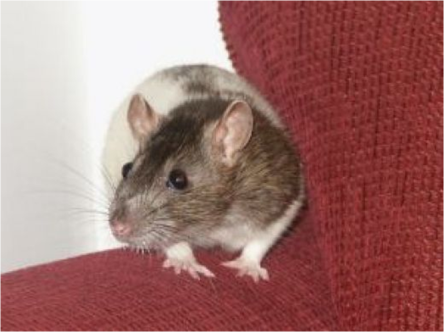 rat
horse
Sports
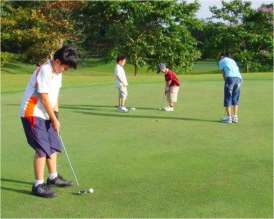 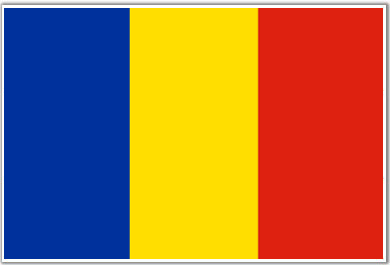 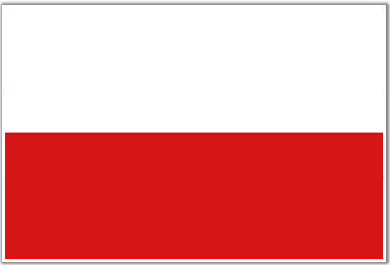 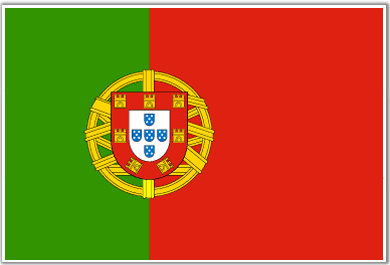 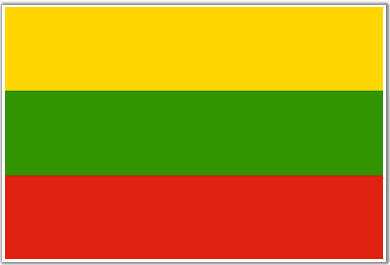 golf
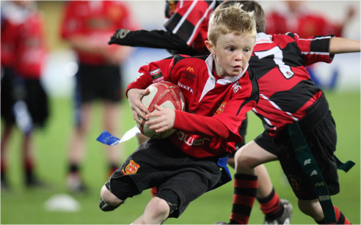 rugby
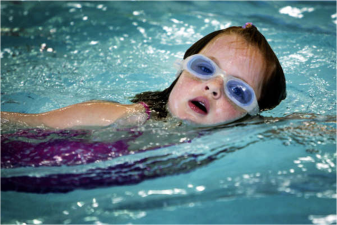 swimming
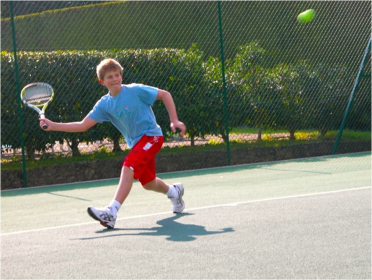 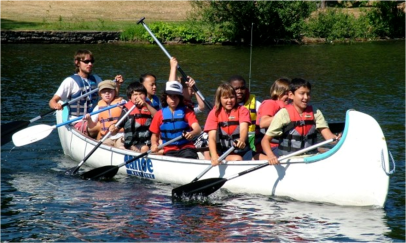 rowing
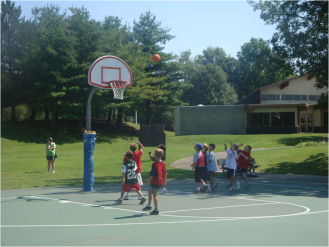 basketball
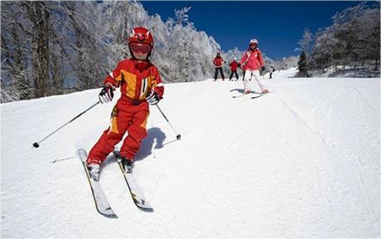 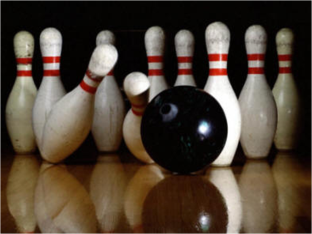 skiing
tennis
bowling
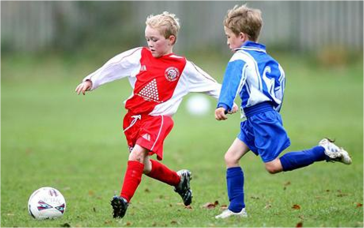 football
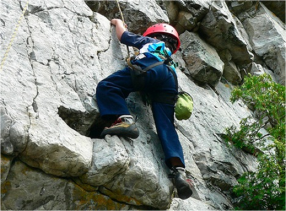 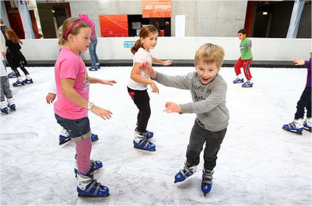 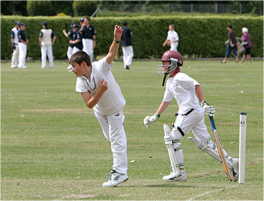 gymnastics
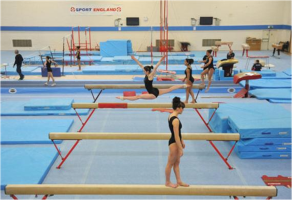 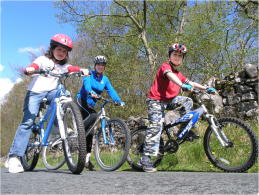 climbing
skating
cricket
School
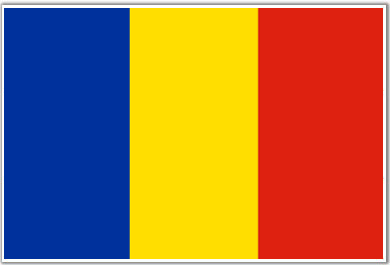 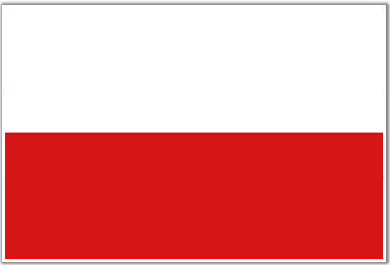 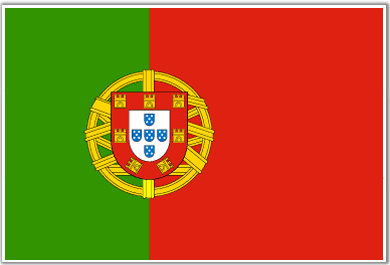 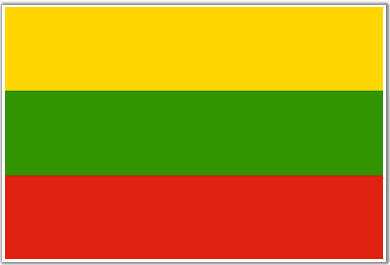 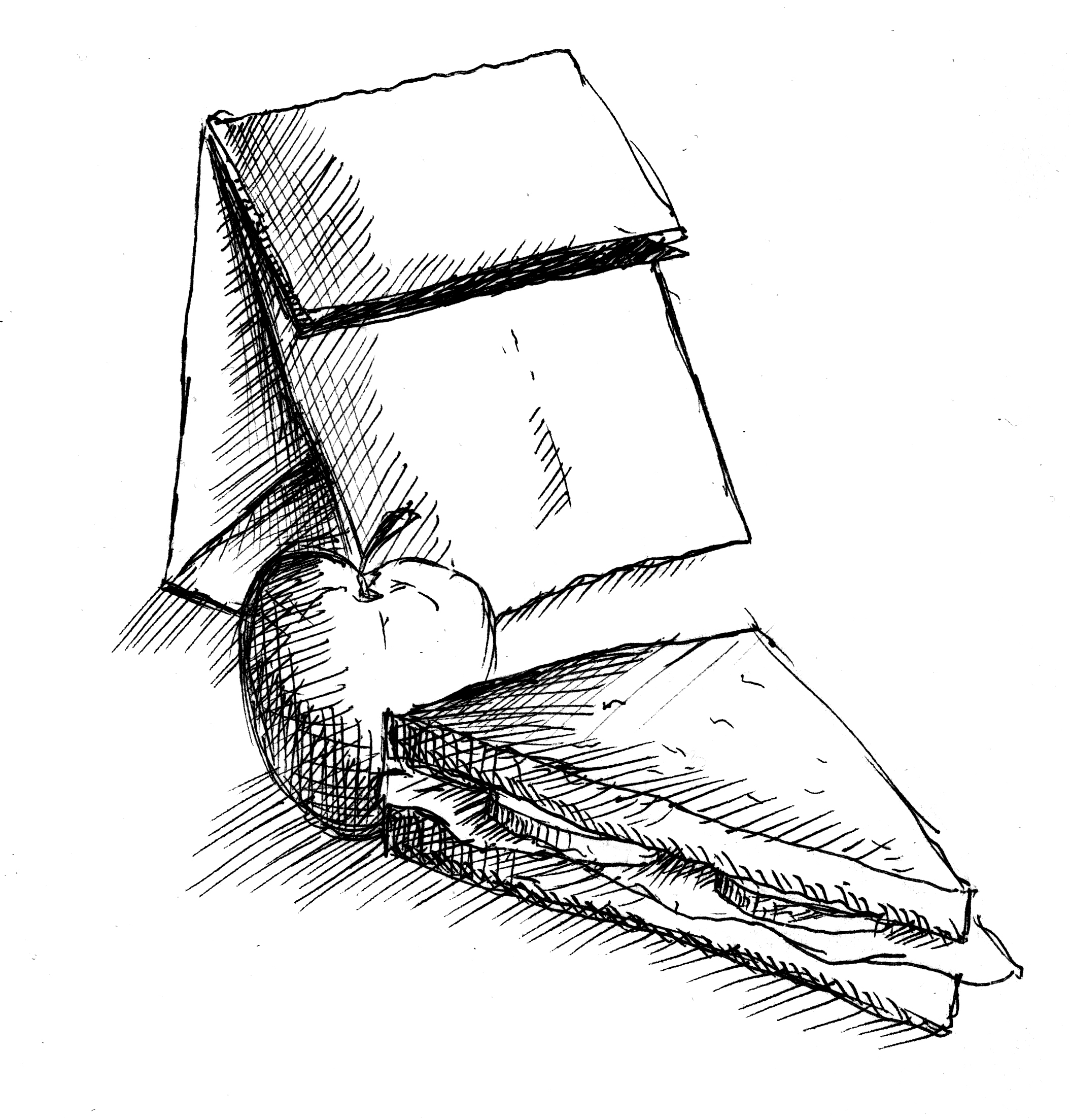 lunch
football
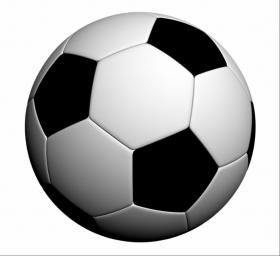 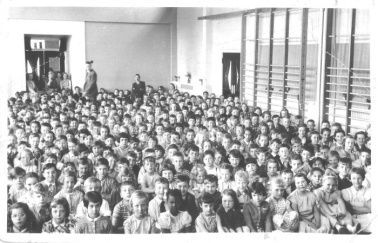 assembly
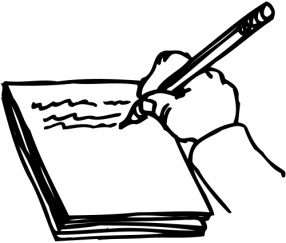 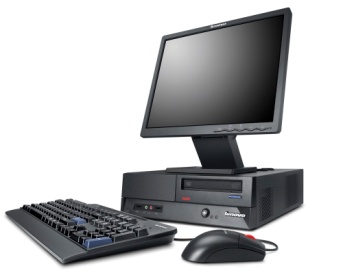 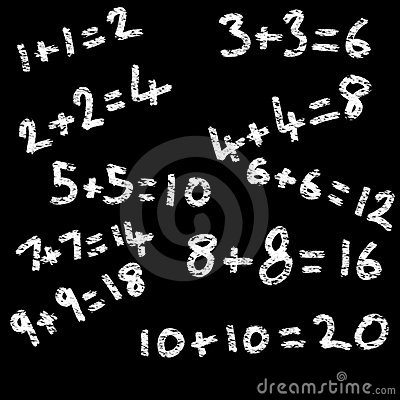 computer
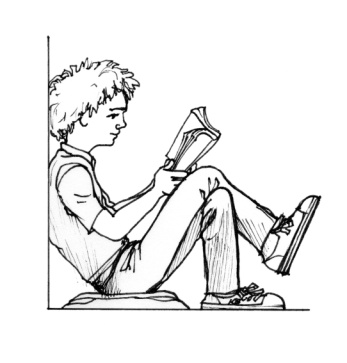 writing
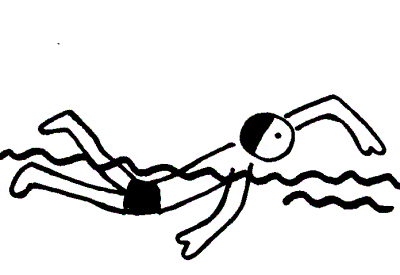 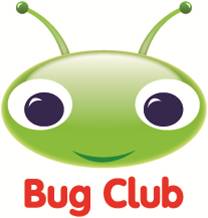 maths
swimming
reading
Days of the Week
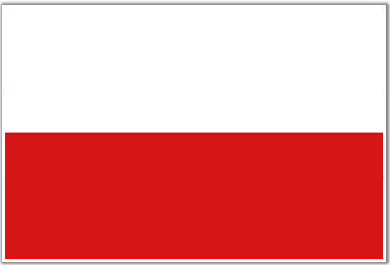 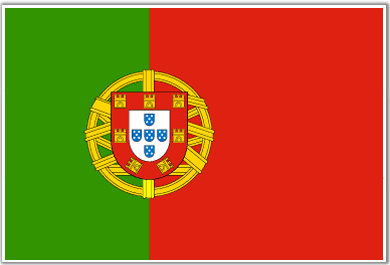 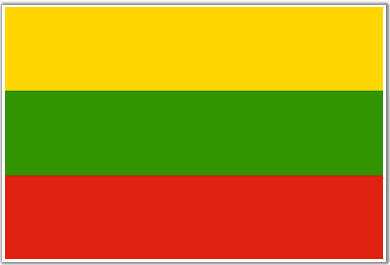 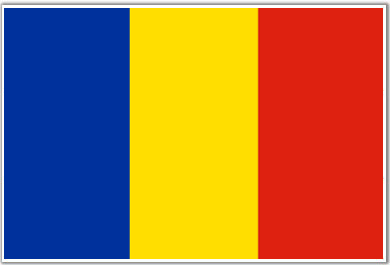 tomorrow
yesterday
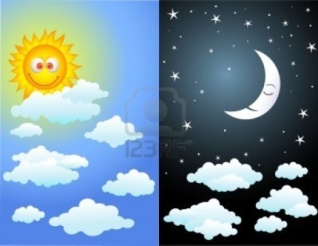 jutro
amanhã
rytoj
wczoraj ontem
vakar
day
night
Months of the Year
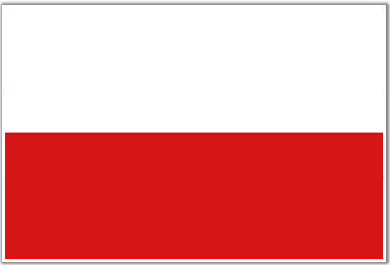 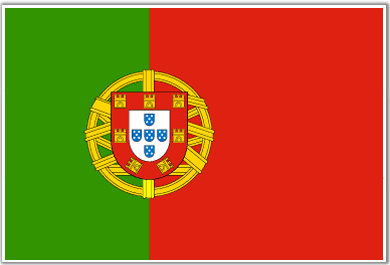 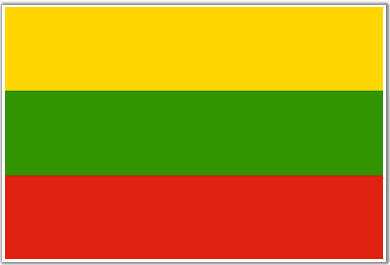 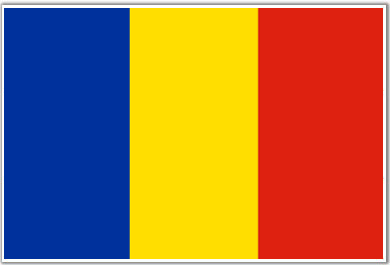 Adjectives 1
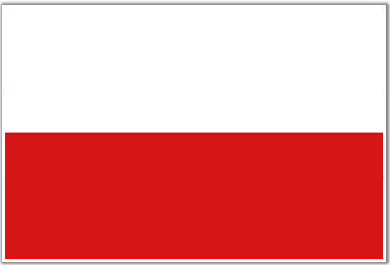 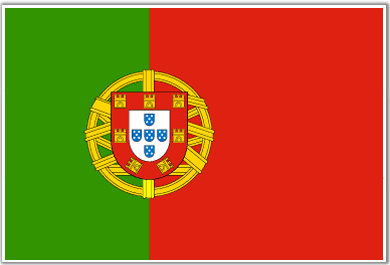 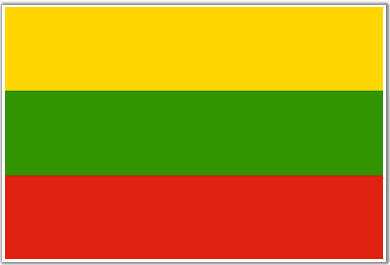 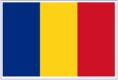 very	bardzo
	muito
	labai
	foarte
Quite	całkiem
                      bastante
	gana
                     destul de
sometimes 	czasami
	às vezes
	kartais
	uneori
Adjectives 2
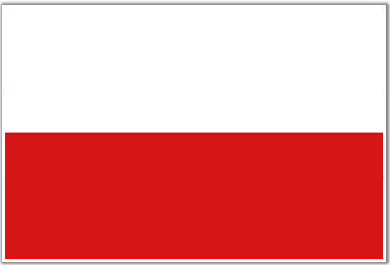 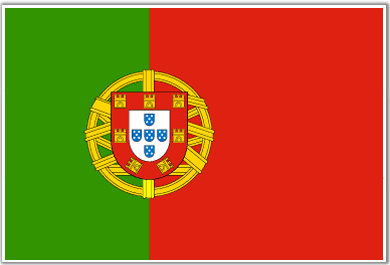 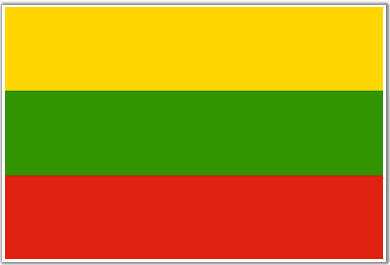 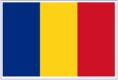 Halloween
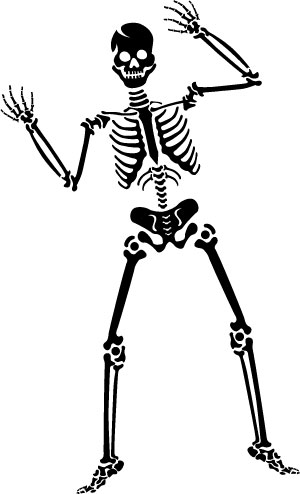 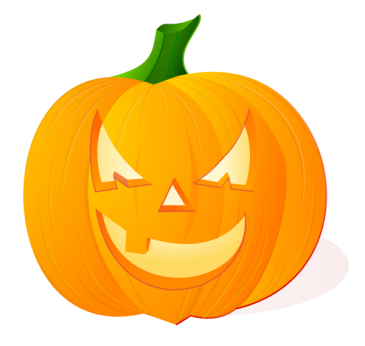 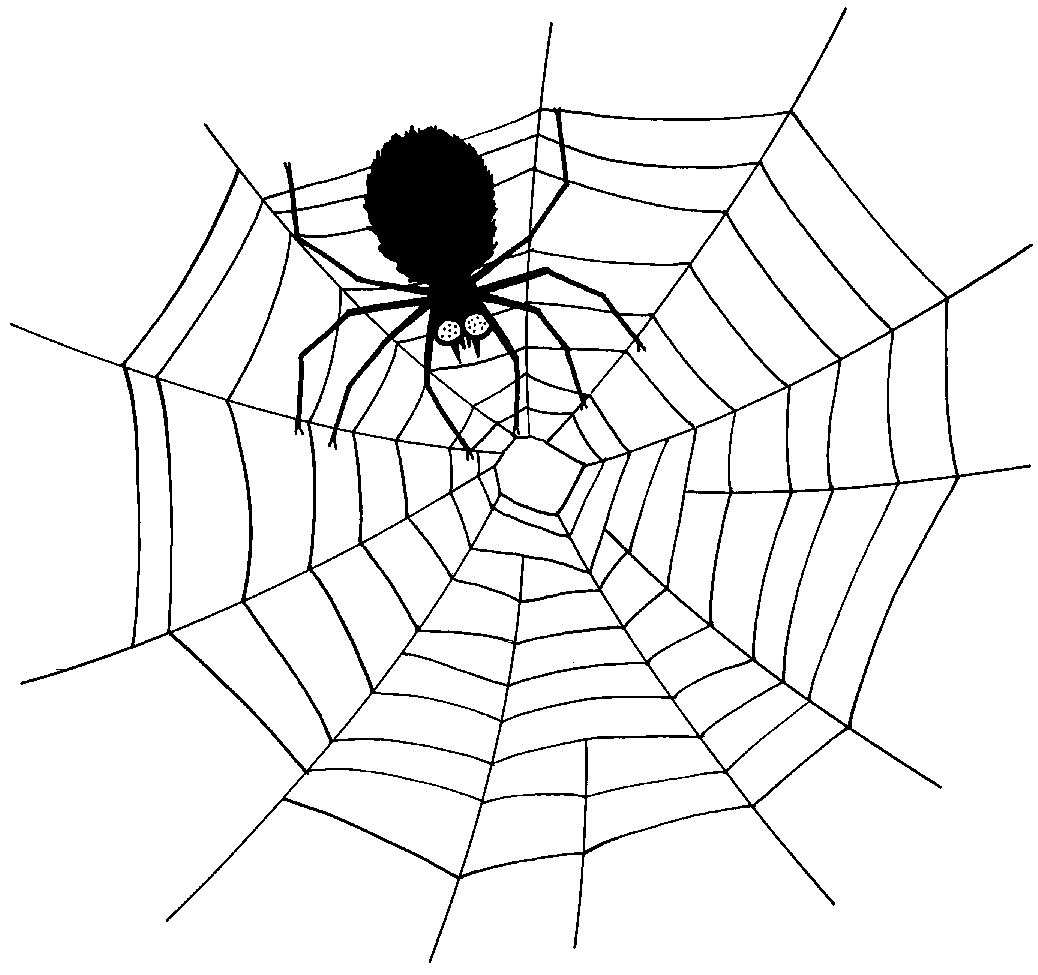 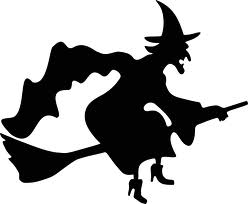 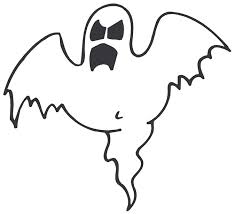 pumpkin
ghost
spider
witch
skeleton
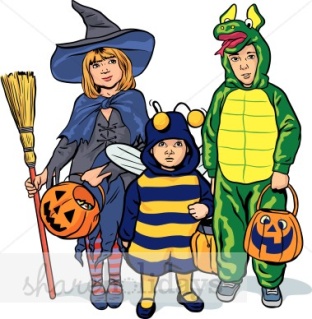 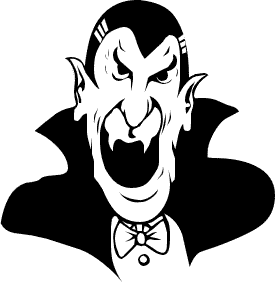 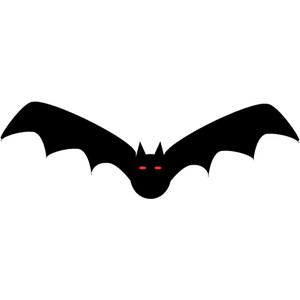 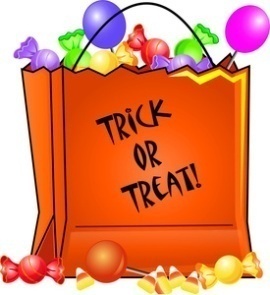 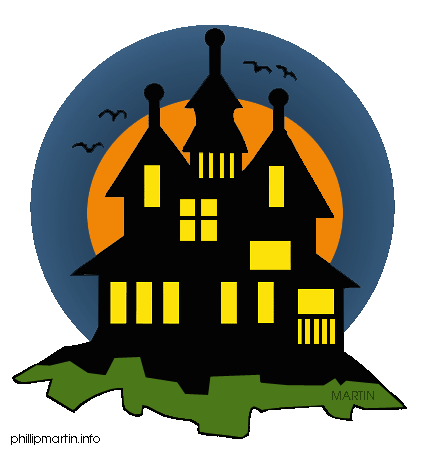 haunted
house
bat
costumes
vampire
sweets
eye
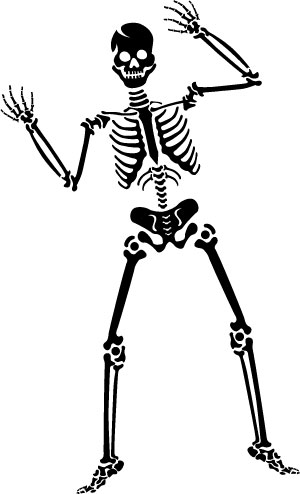 hand
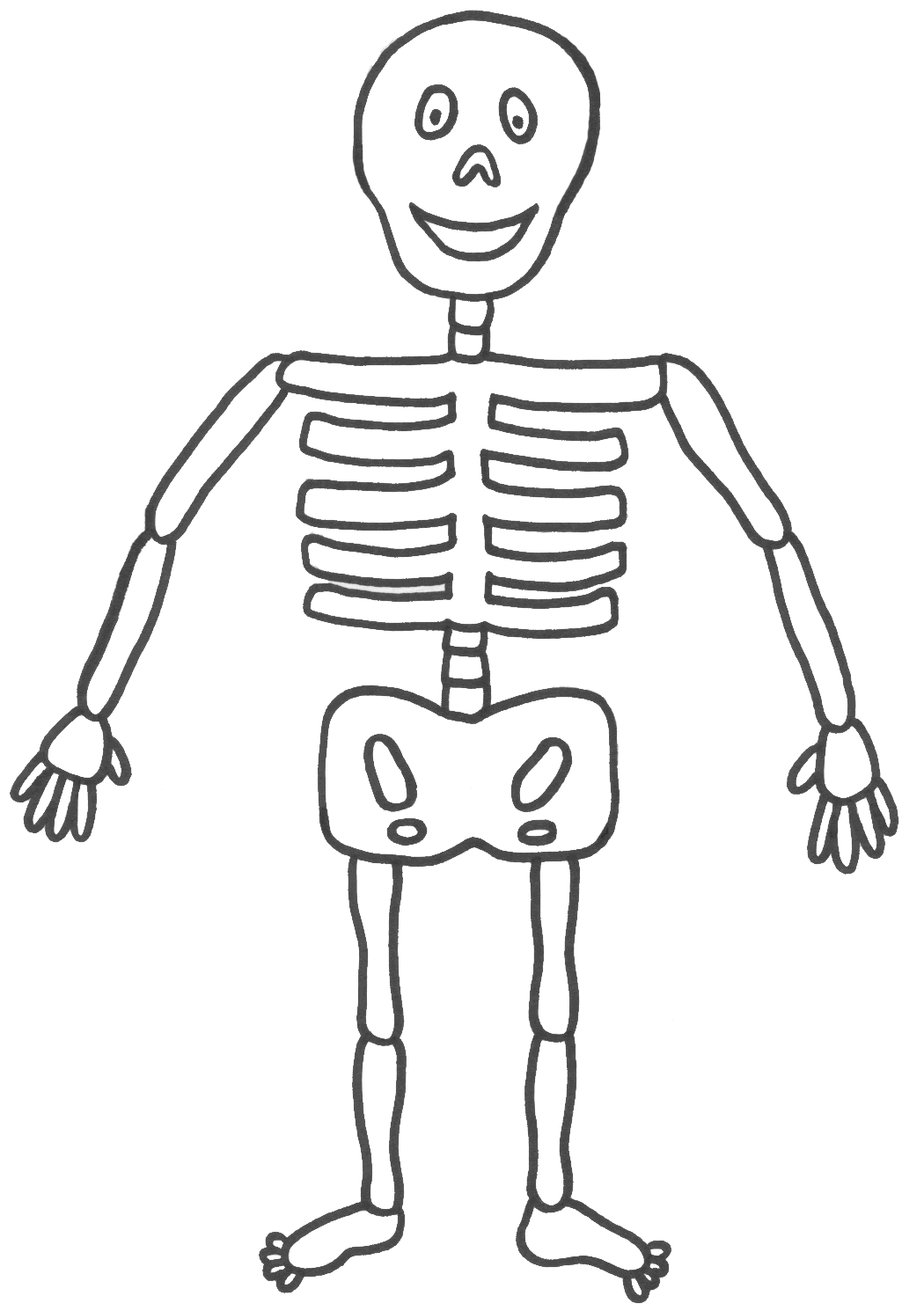 head
nose
elbow
arm
mouth
neck
leg
knee
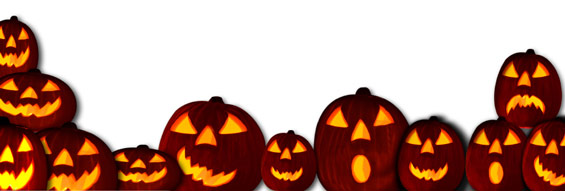 ankle
foot
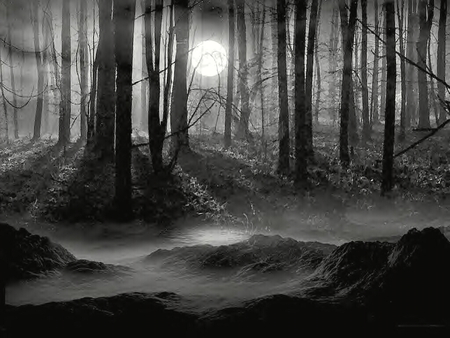 evil
haunted
wicked
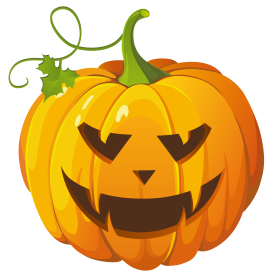 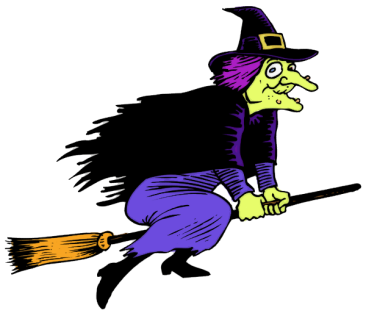 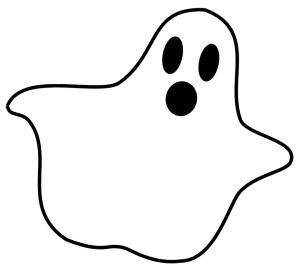 ghostly
spooky
hideous
creepy
sinister
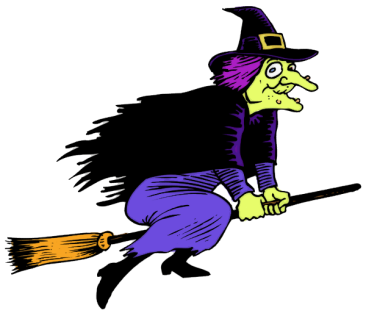 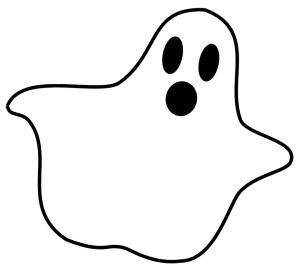 mysterious
frightening
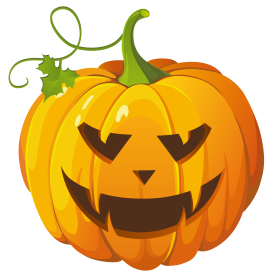 scary
weird
eerie
Jack & the Beanstalk
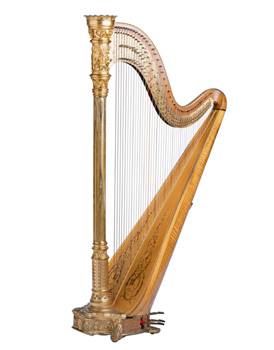 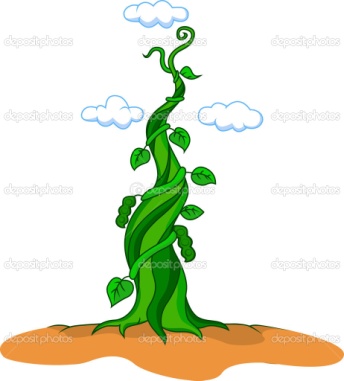 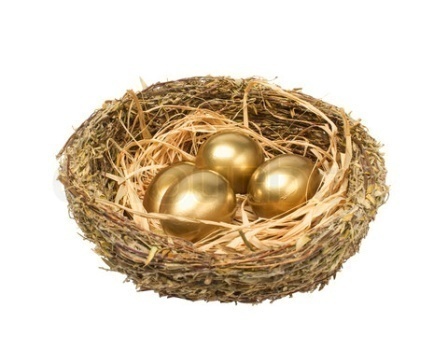 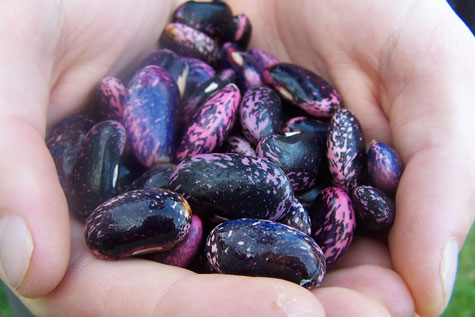 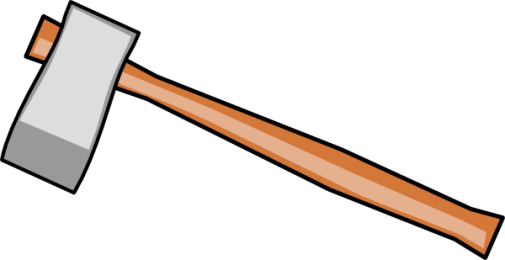 axe
golden eggs
magic beans
beanstalk
harp
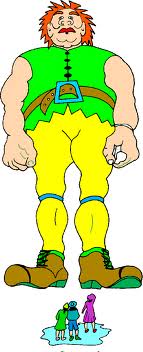 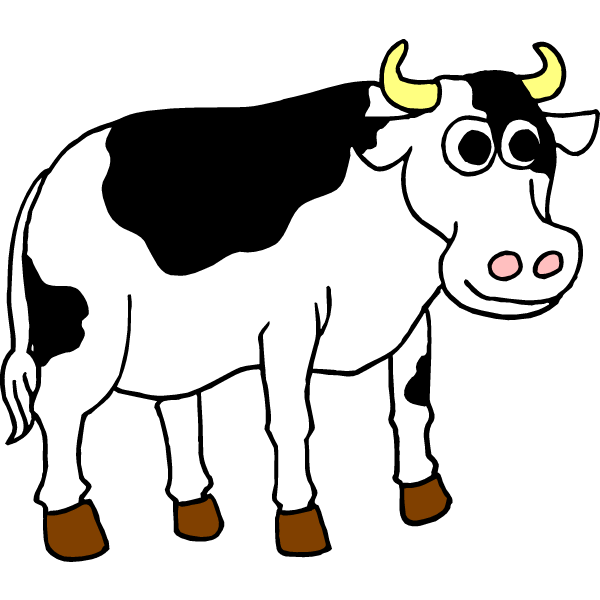 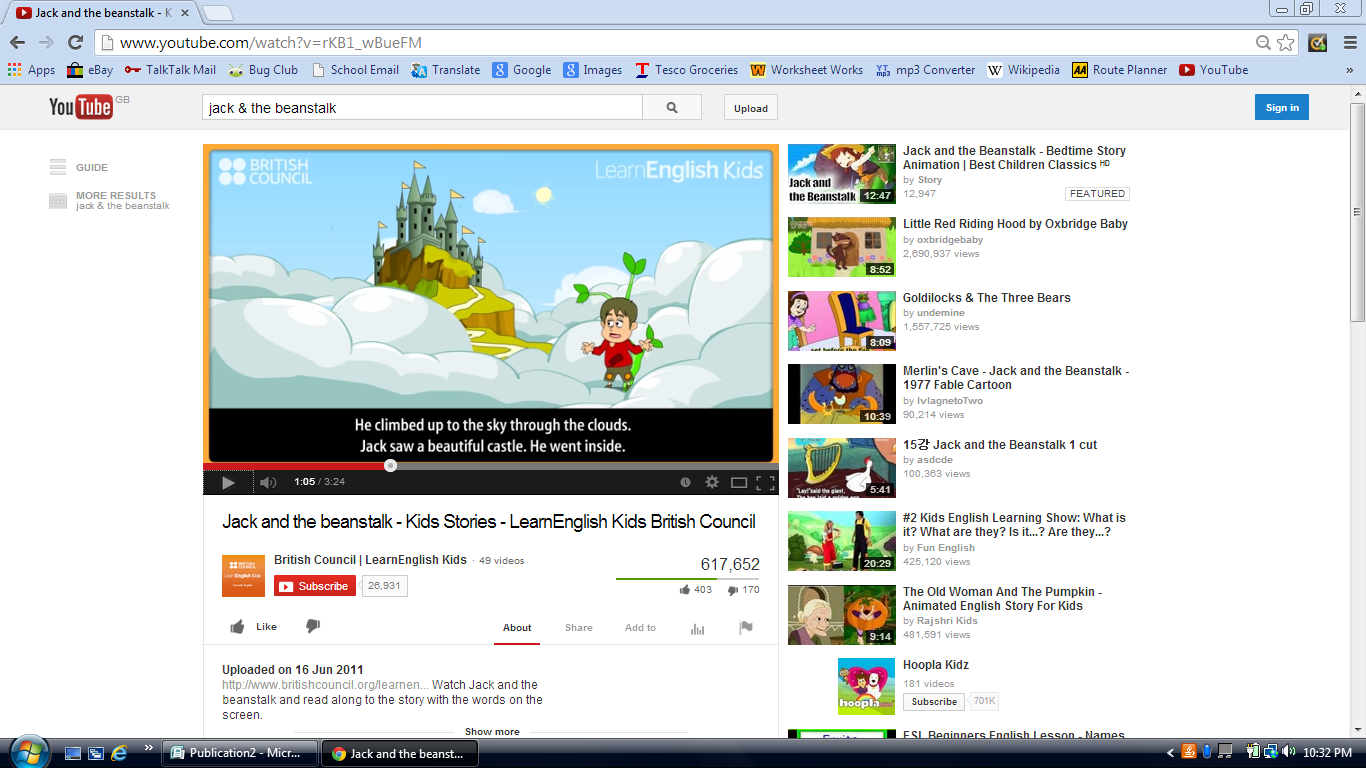 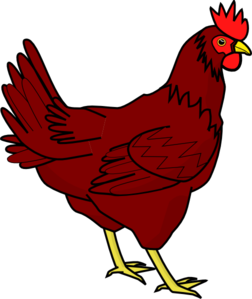 castle
hen
cow
giant
Verbs
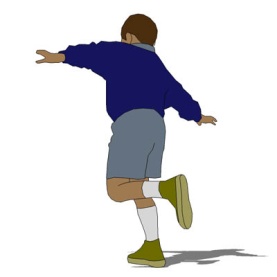 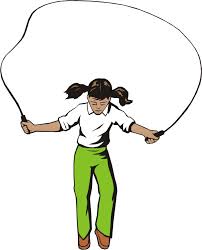 skip
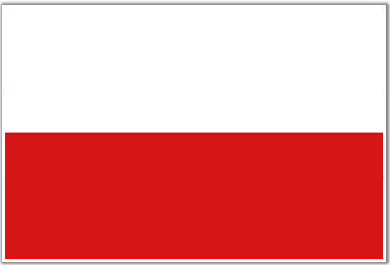 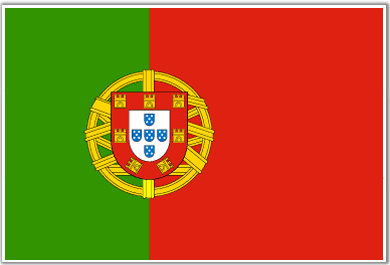 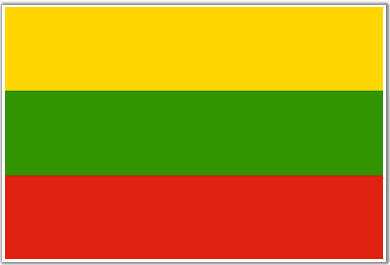 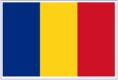 hop
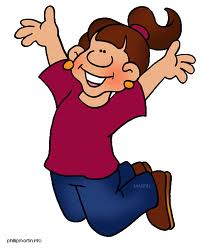 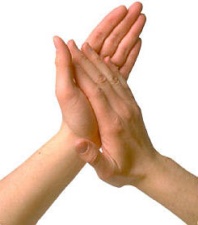 jump
clap
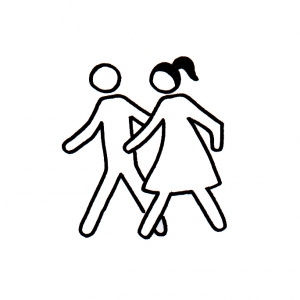 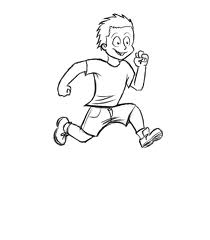 walk
run
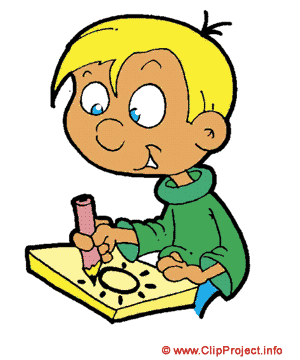 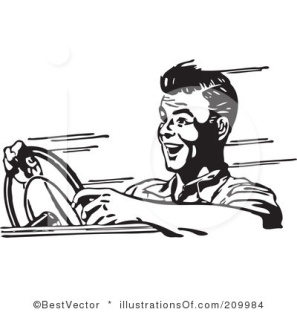 draw
drive
Opposites 1
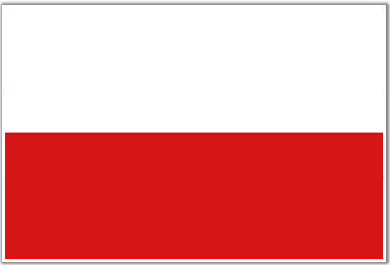 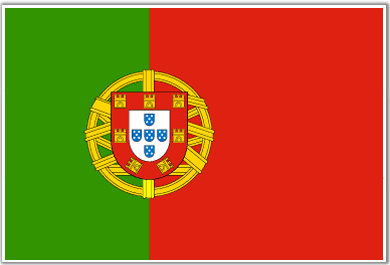 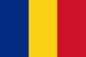 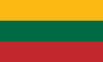 Opposites 2
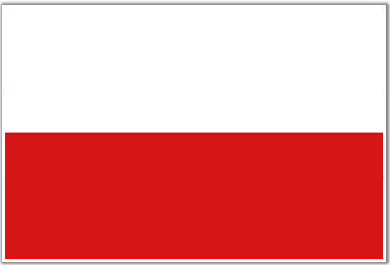 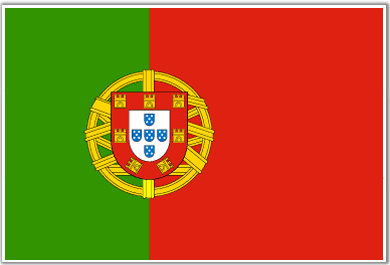 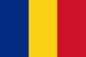 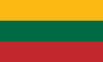 Opposites 3
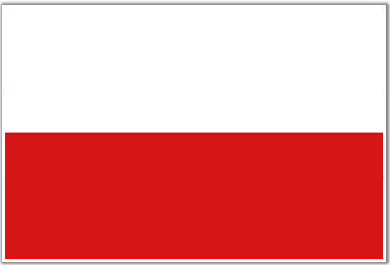 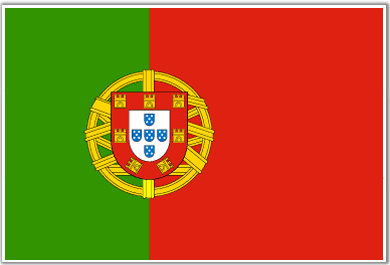 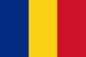 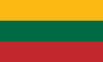 Opposites 4
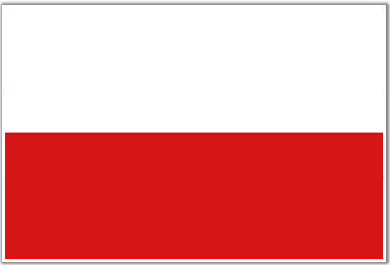 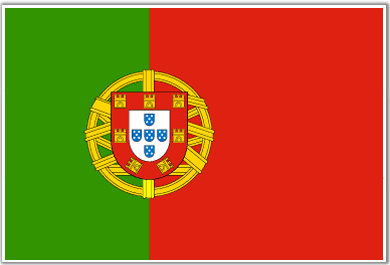 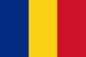 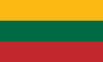 Emotions 1
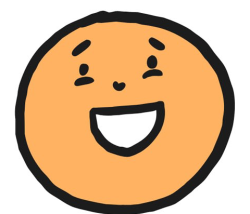 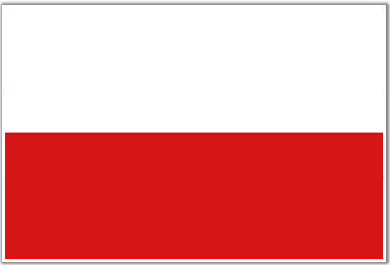 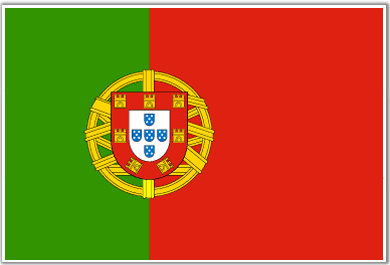 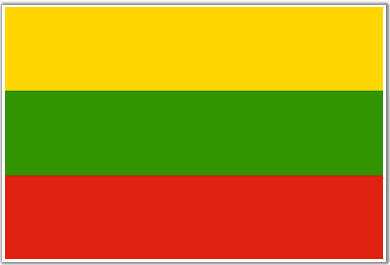 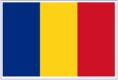 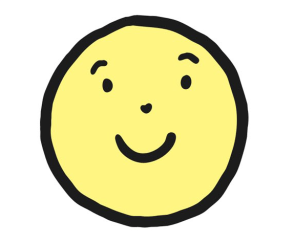 excited
happy
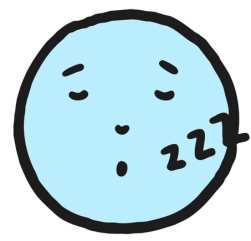 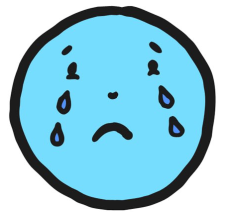 tired
sad
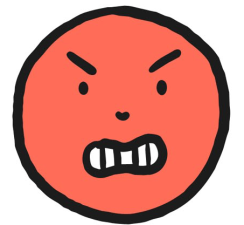 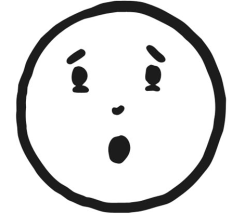 angry
scared
Emotions 2
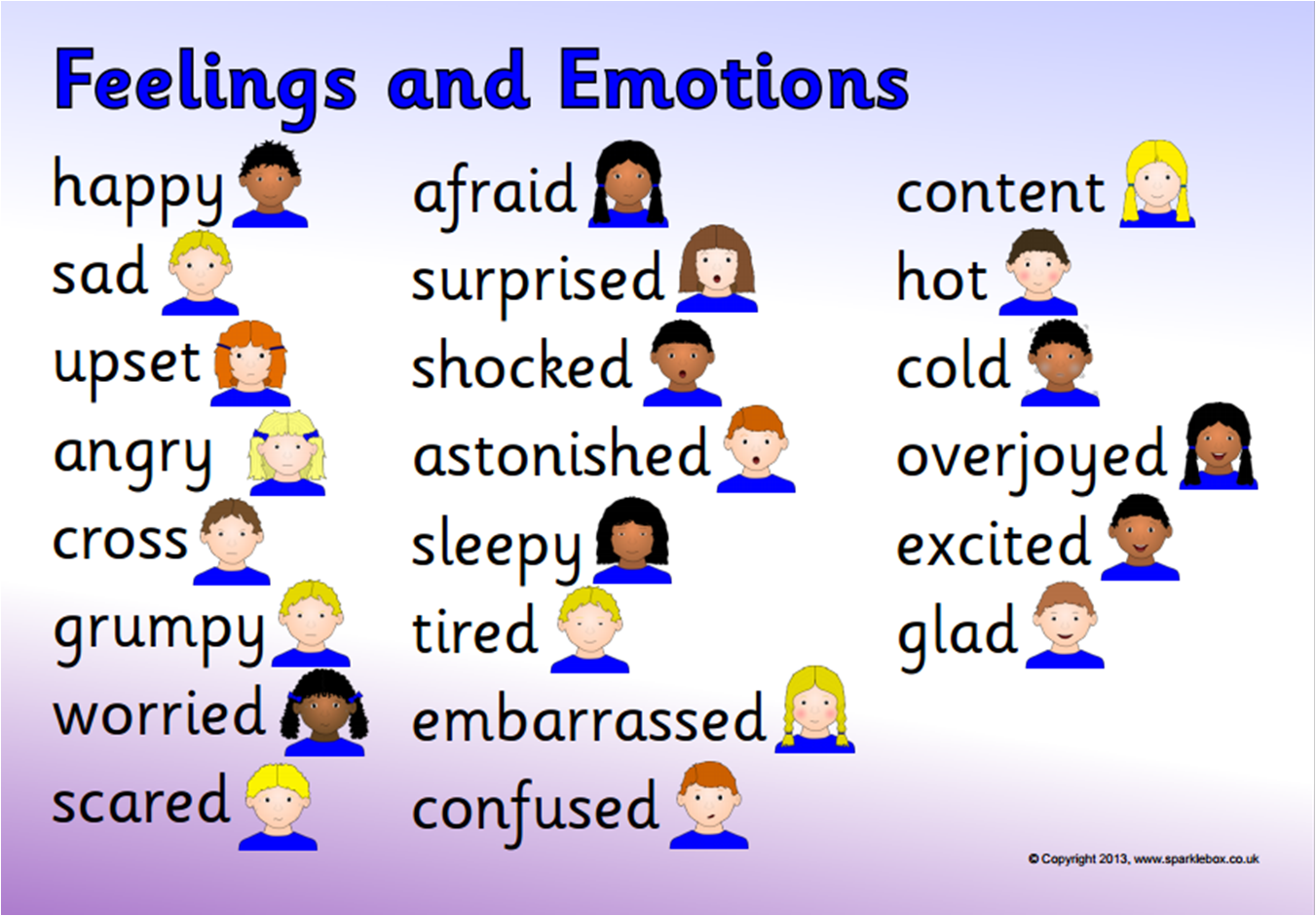 Town
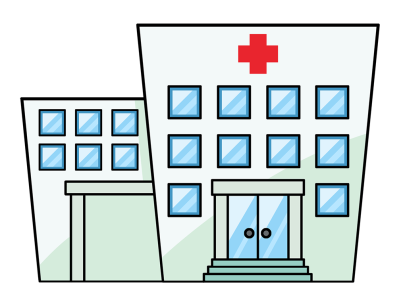 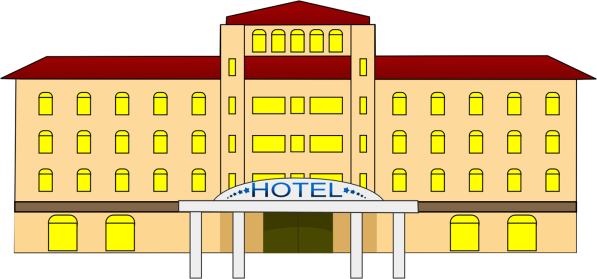 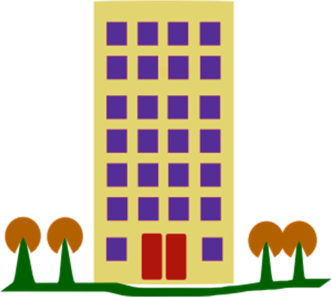 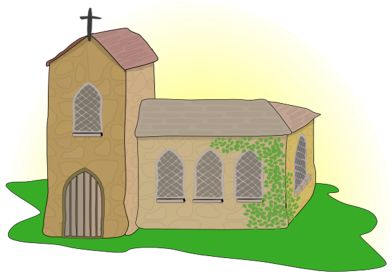 church
flats
hospital
hotel
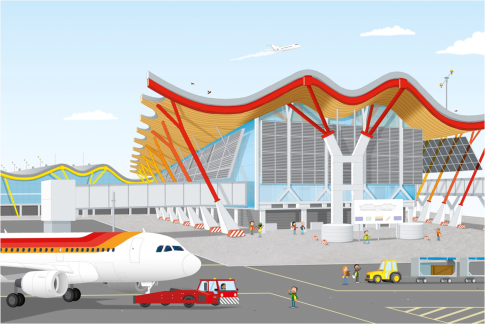 airport
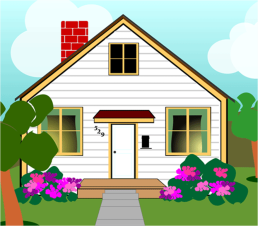 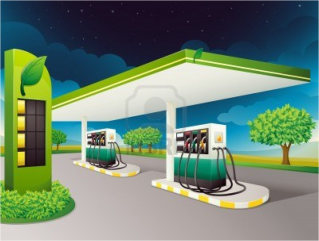 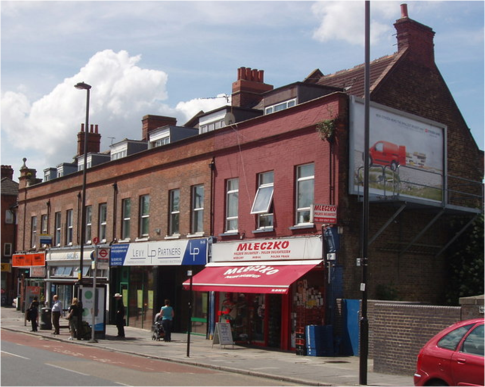 house
petrol station
shops
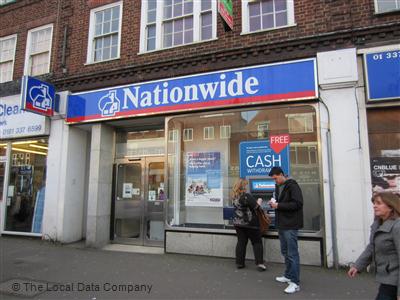 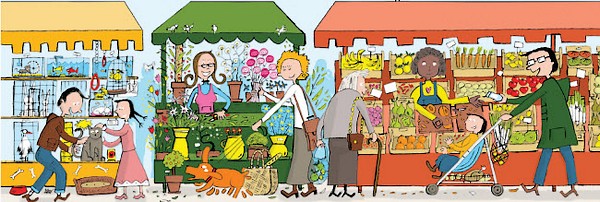 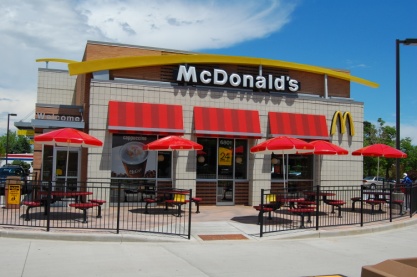 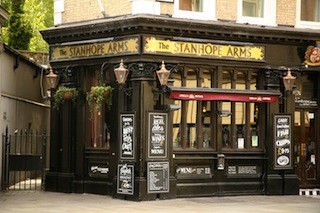 bank
market
restaurant
pub
Adjectives  describing  buildings
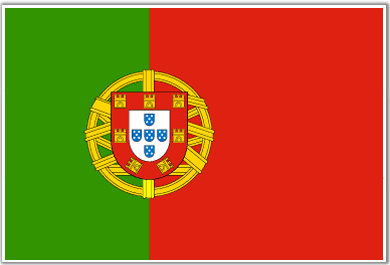 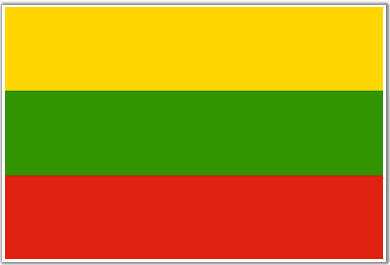 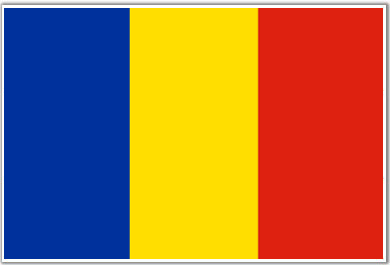 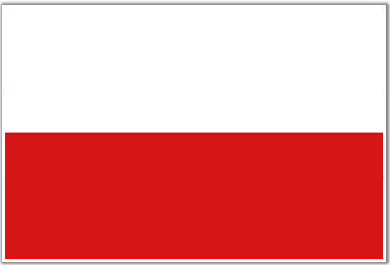 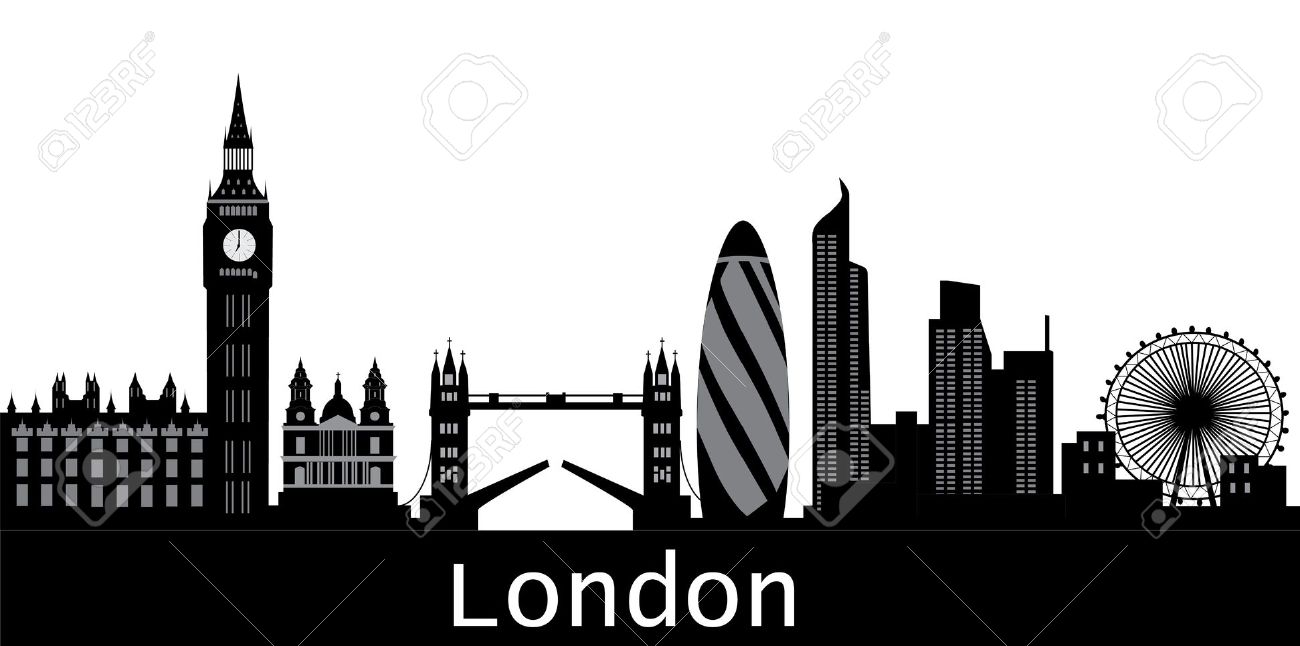 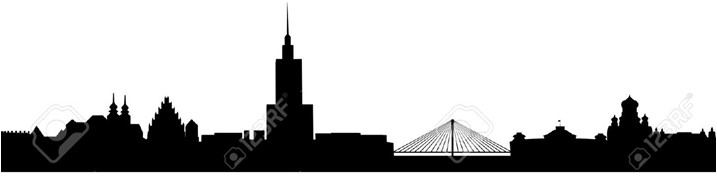 Buildings
inside
	wewnątrz
	dentro
	viduje
              interior
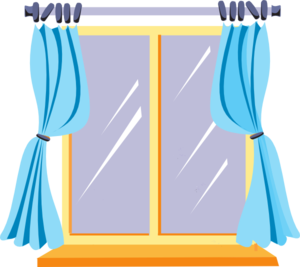 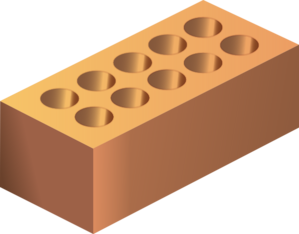 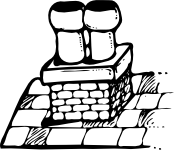 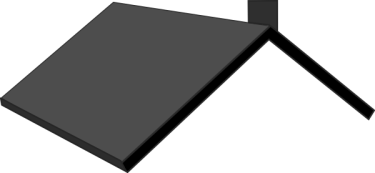 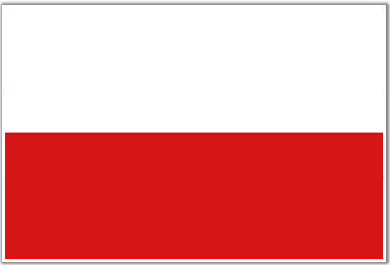 roof
brick
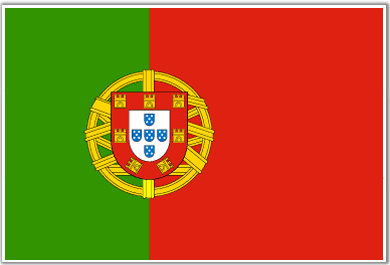 window
chimney
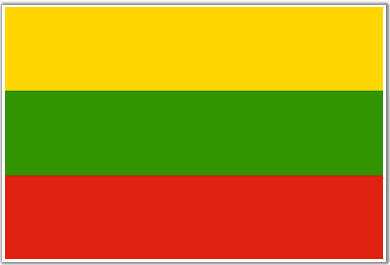 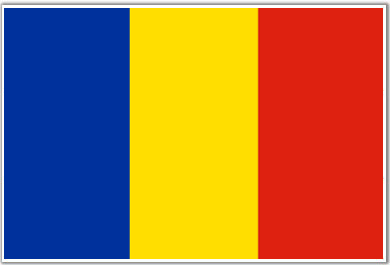 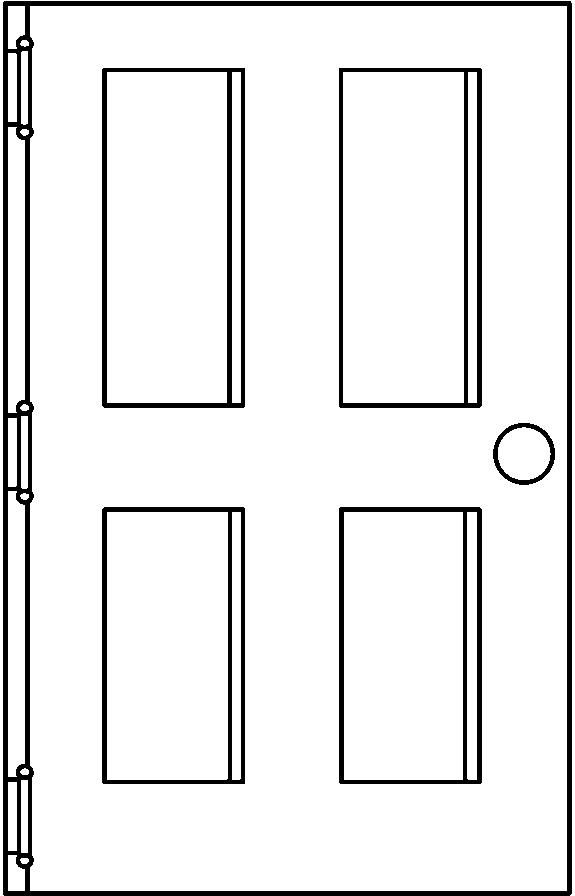 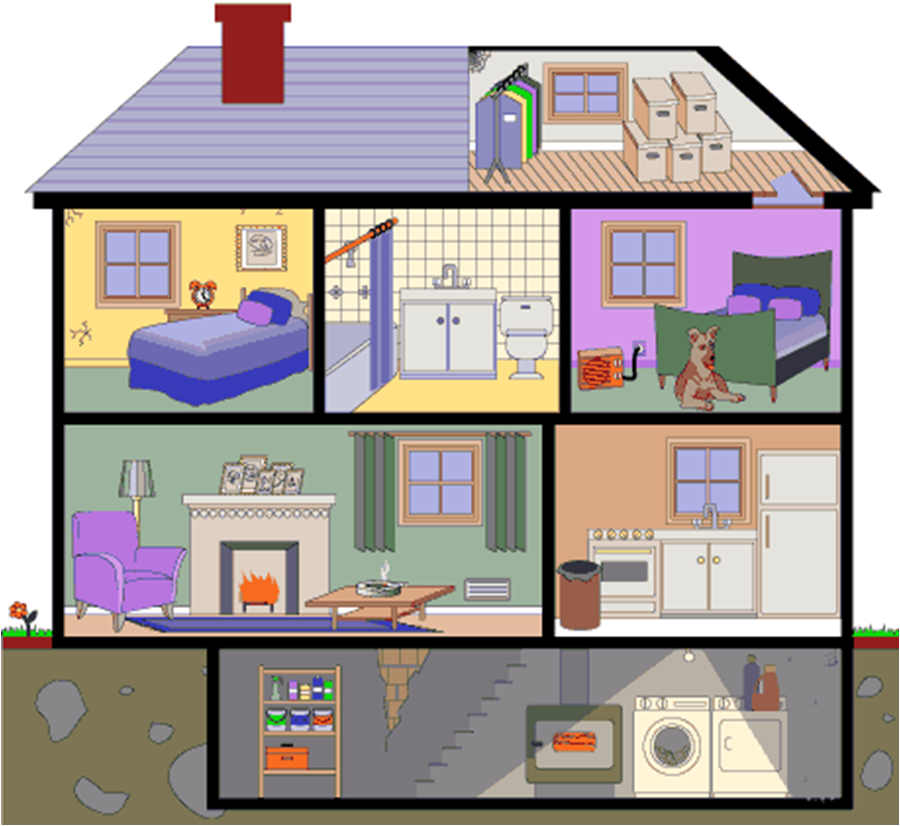 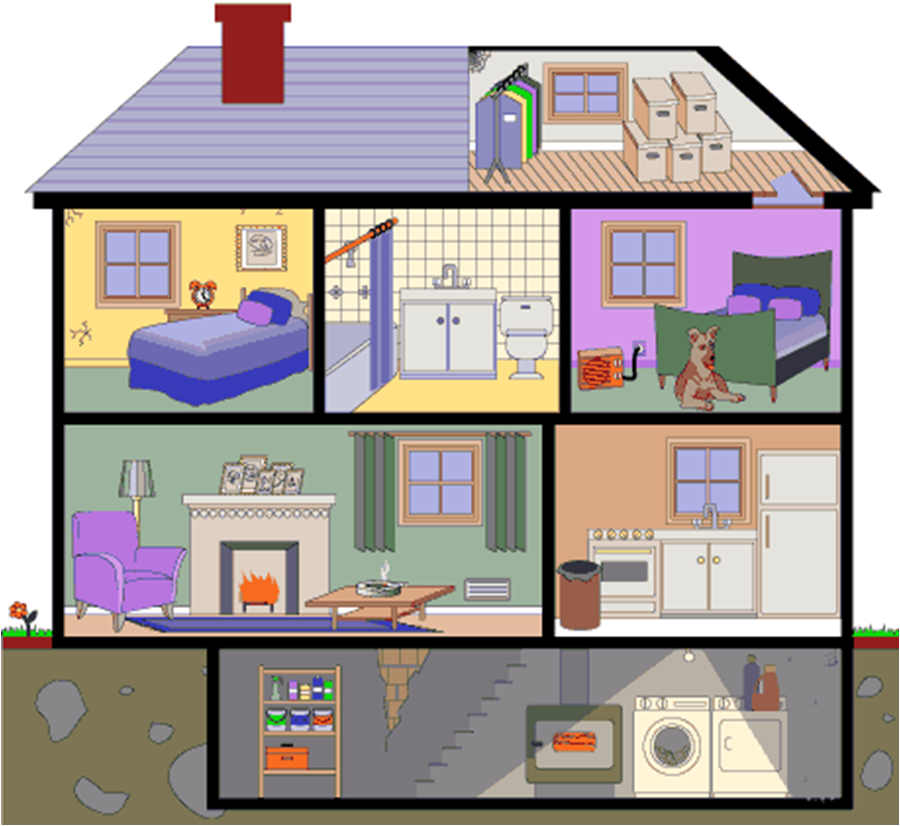 outside
	 zewnętrzny
	 exterior
	 išorė
              exterior
door
attic
bedroom
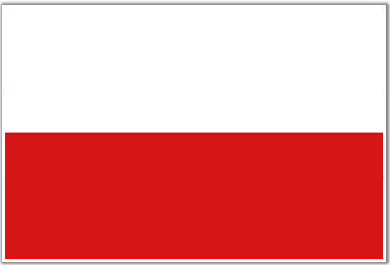 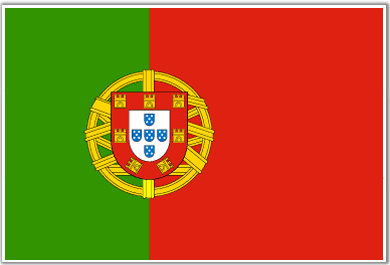 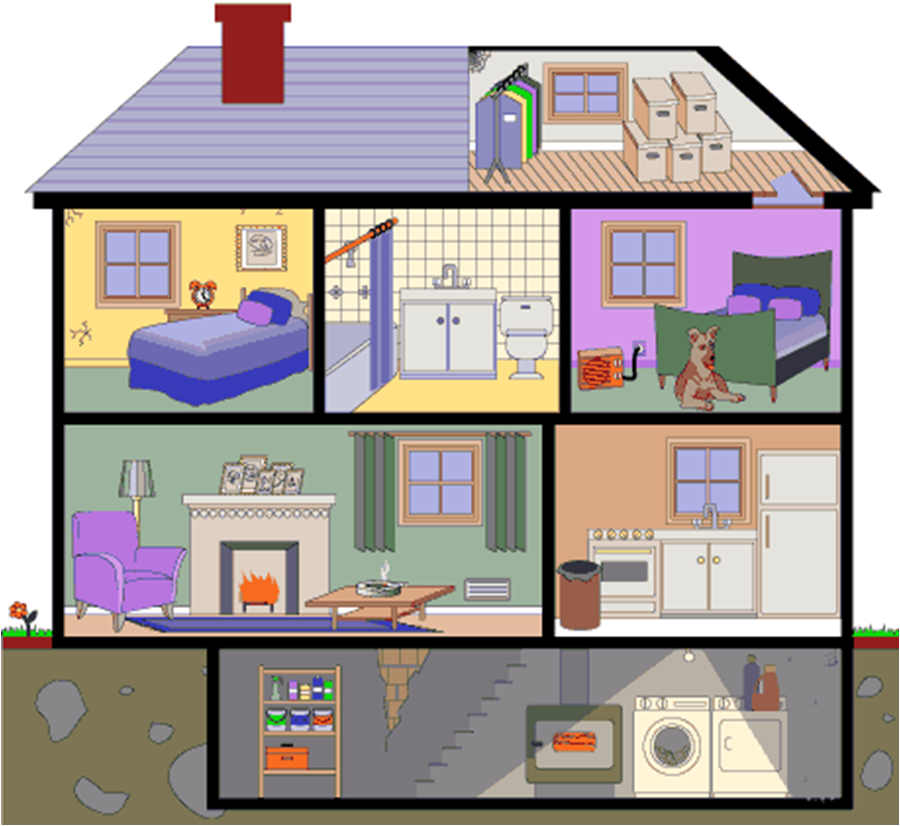 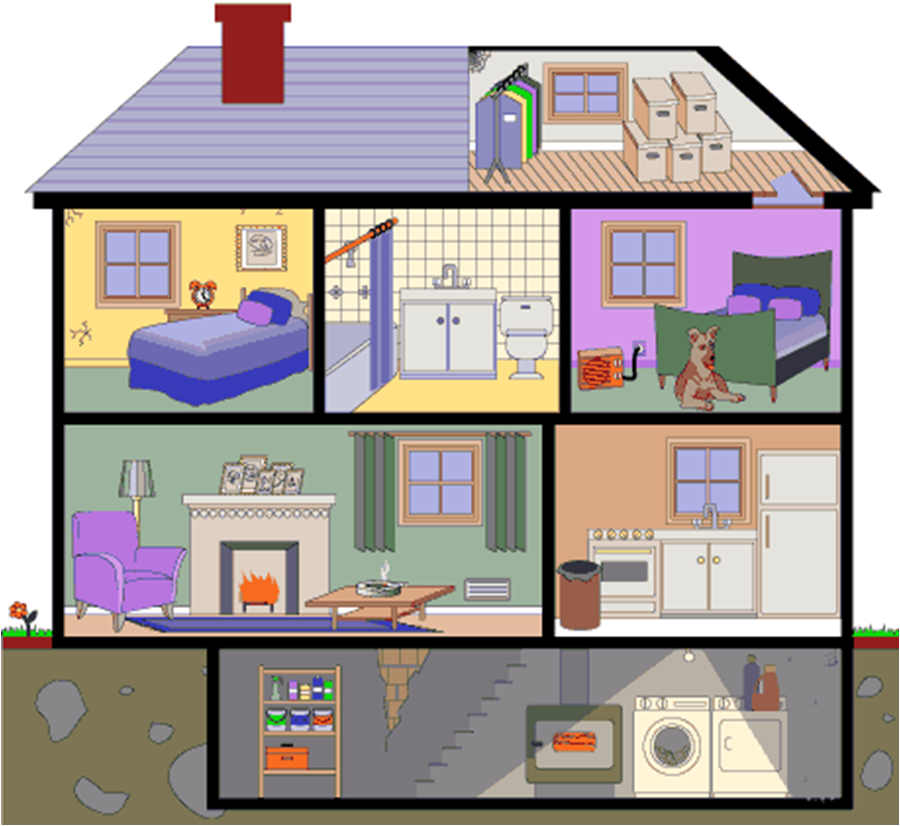 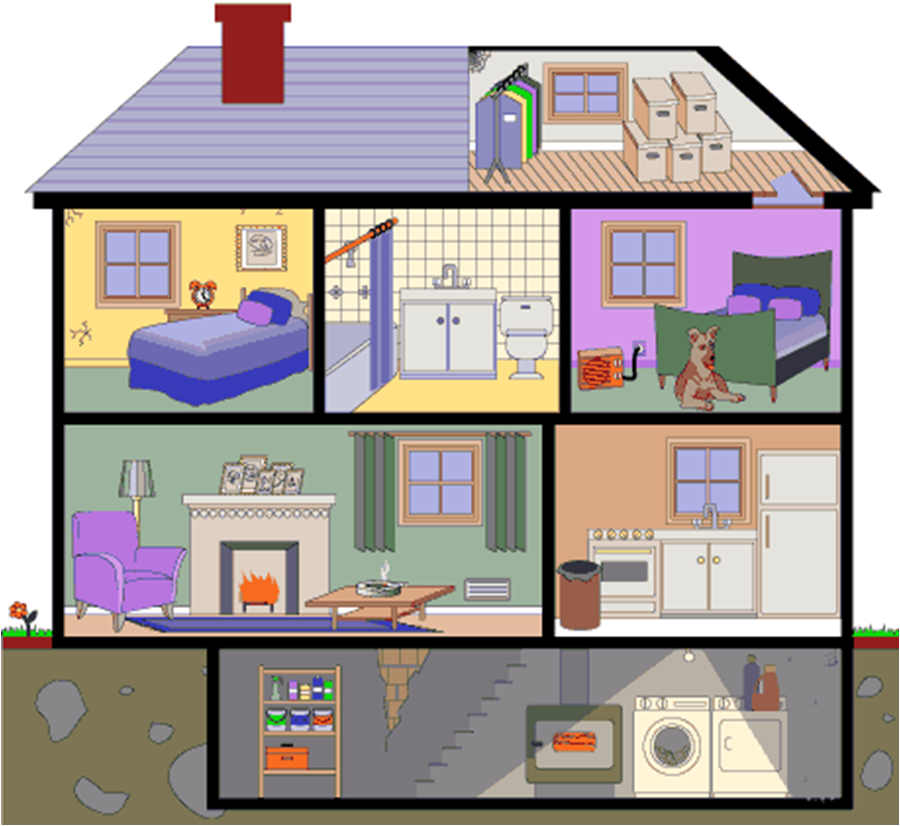 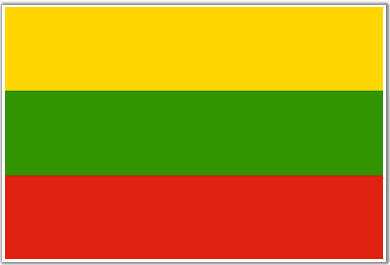 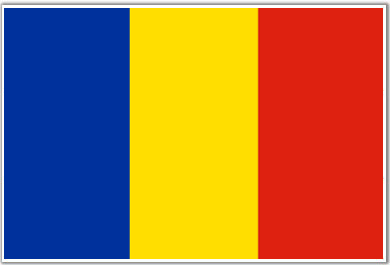 bathroom
living room/lounge
kitchen
A House
chimney
roof
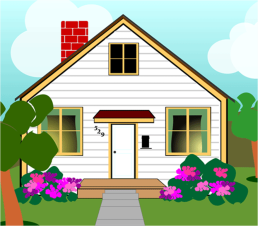 house
number
window
garden
path
door
Christmas 1
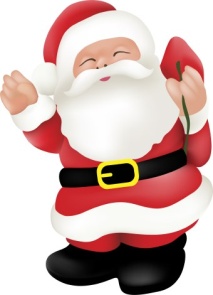 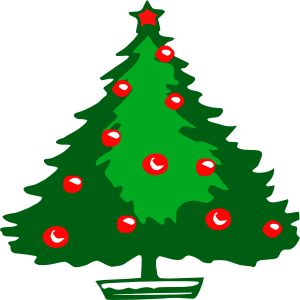 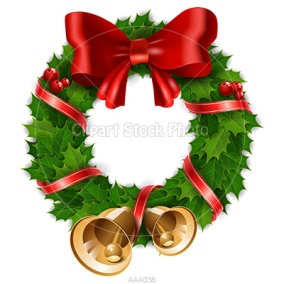 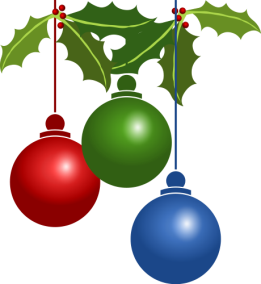 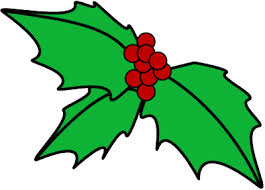 holly
wreath
bauble
tree
Santa
Father Christmas
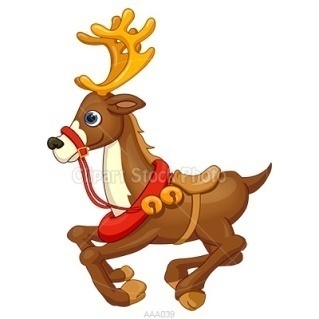 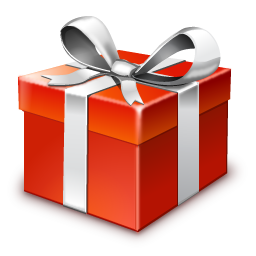 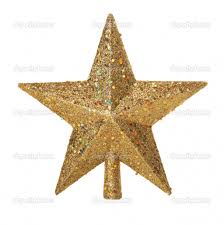 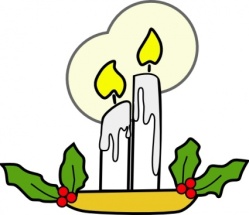 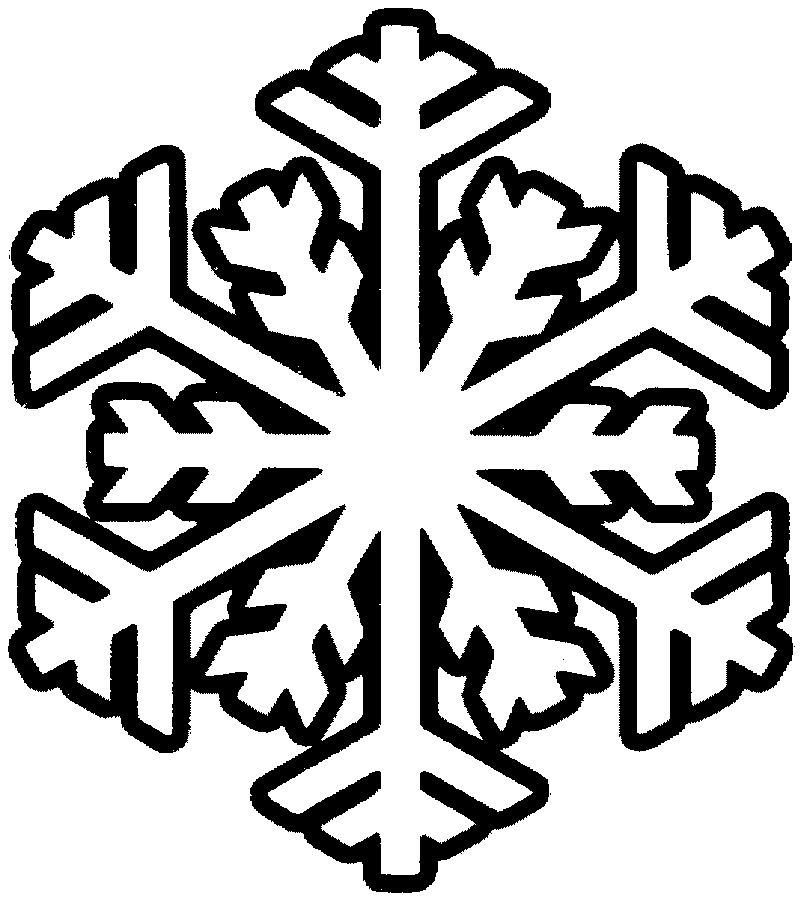 present
gift
snowflake
candle
star
reindeer
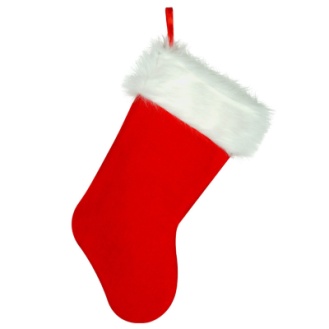 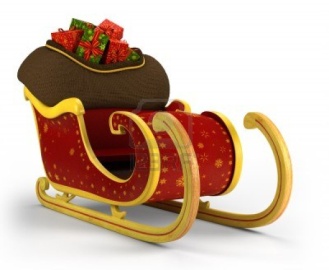 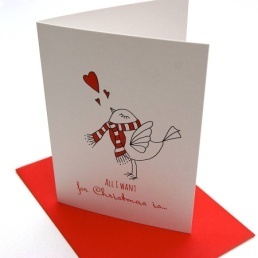 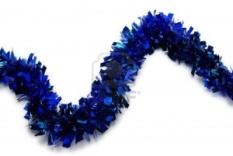 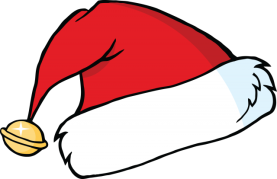 tinsel
Santa hat
sleigh
card
stocking
Christmas 2
star
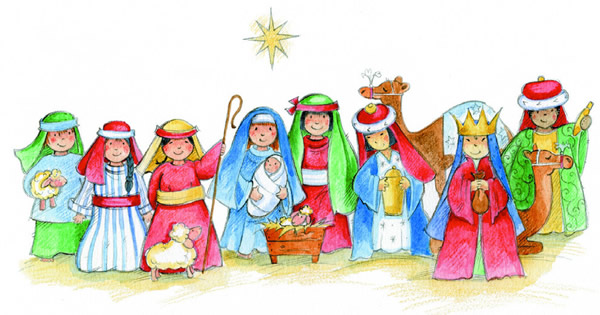 crown
Joseph
Mary
staff
sheep
king
Jesus
camel
shepherd
manger
gold
Christmas 3
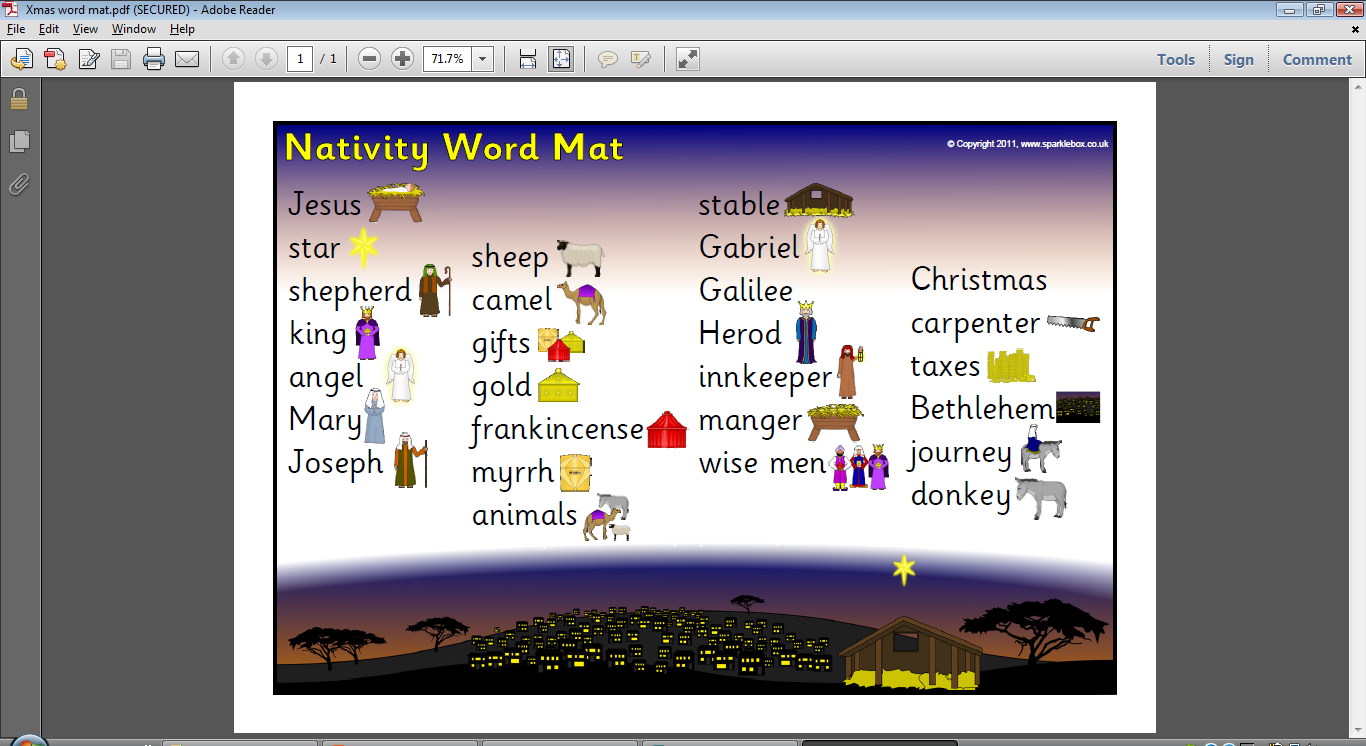 Christmas 4
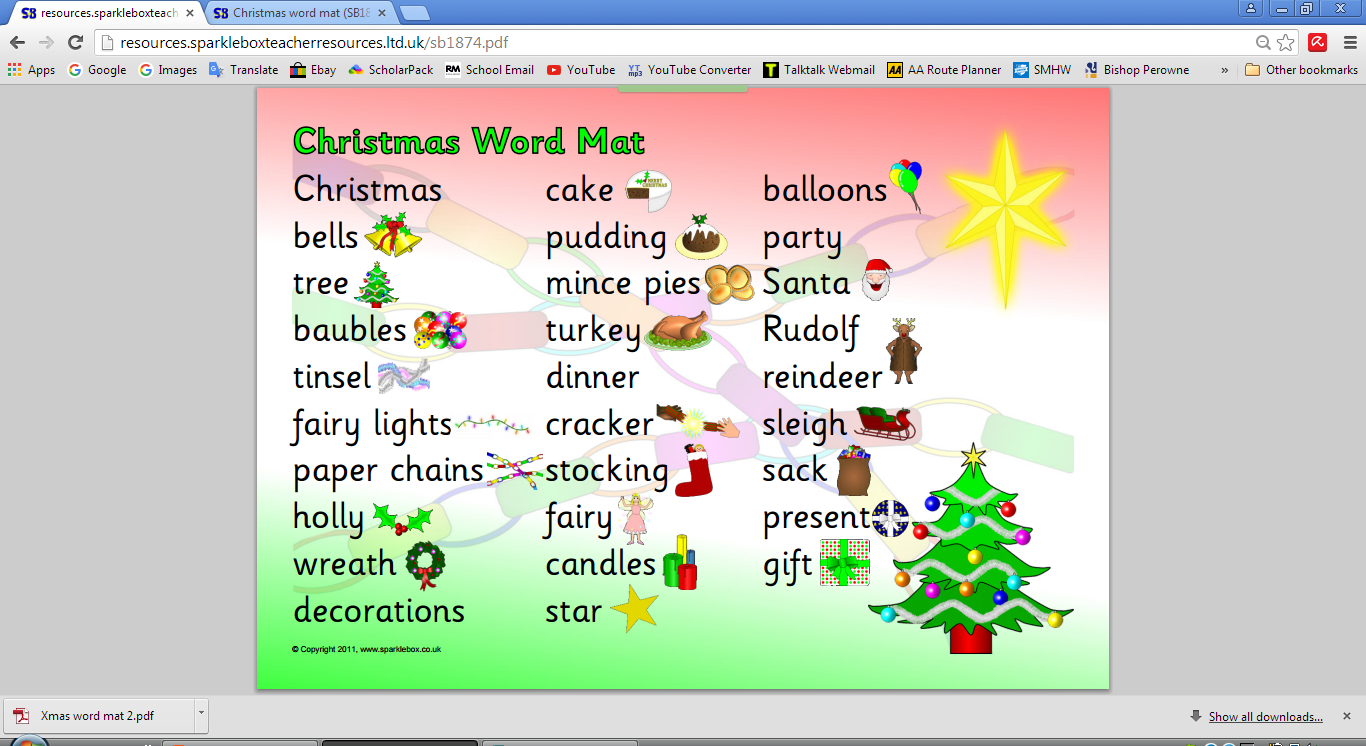